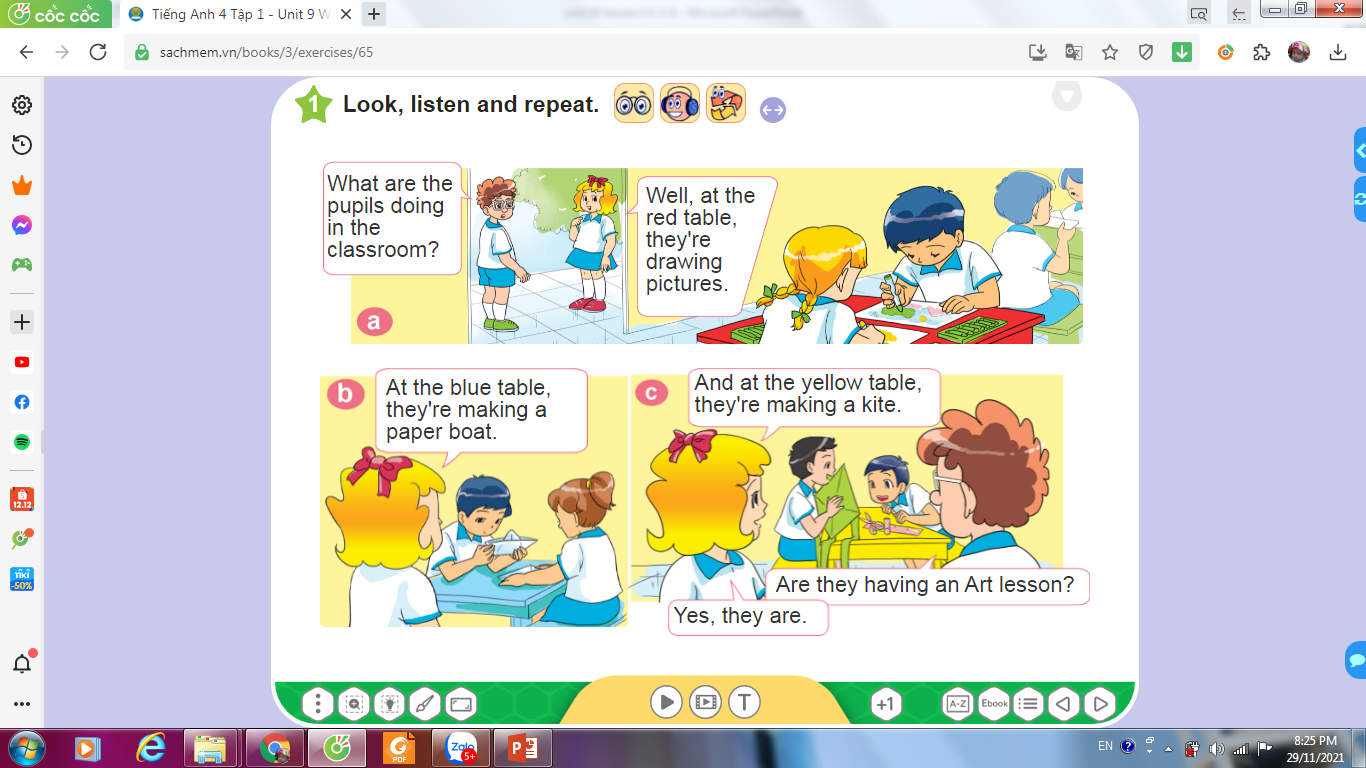 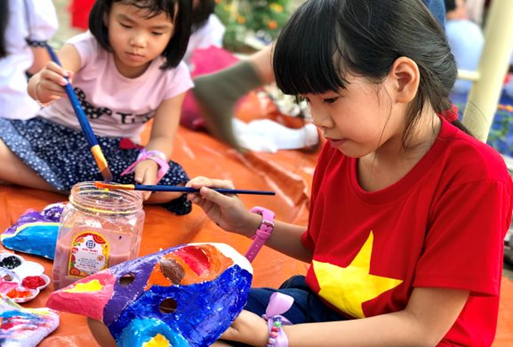 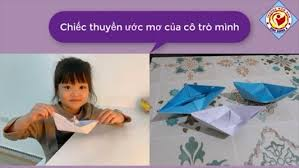 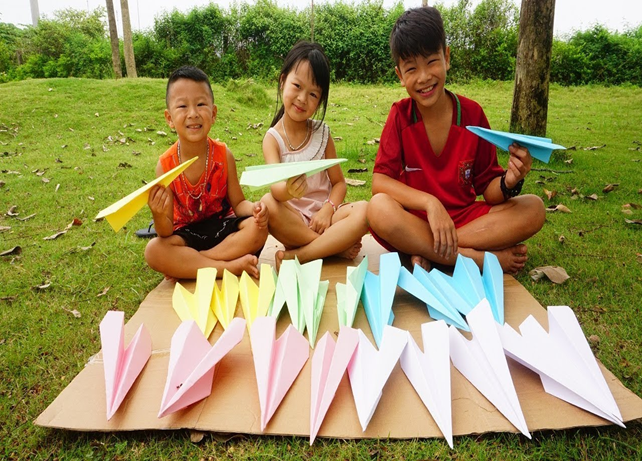 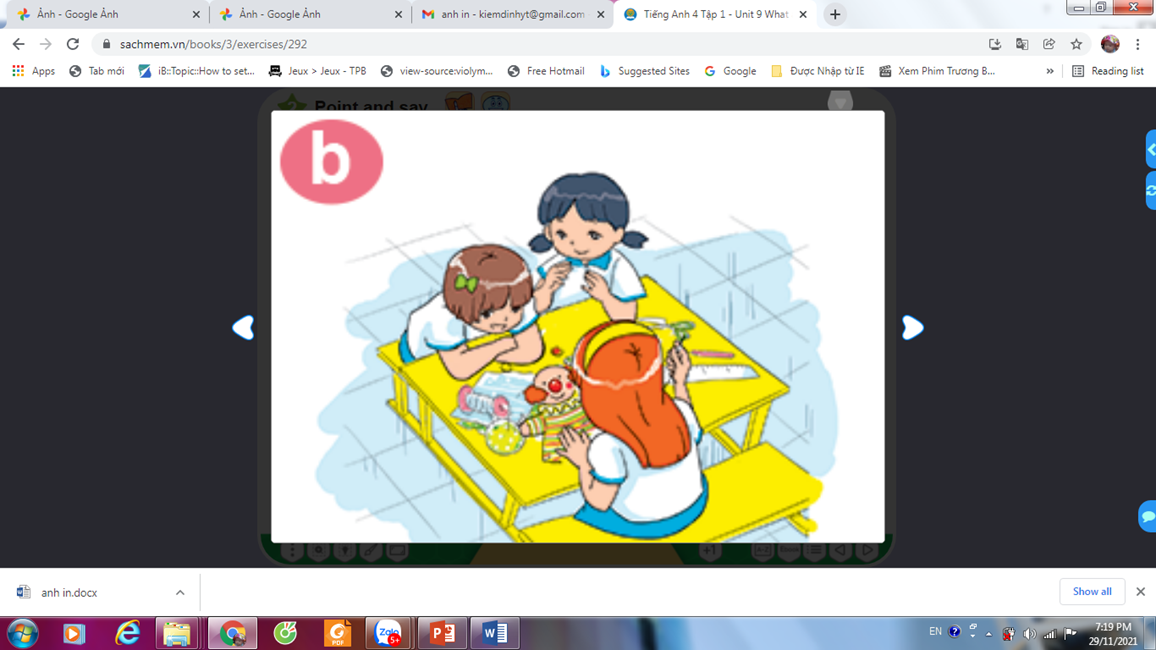 What are they doing?  They’re………………….
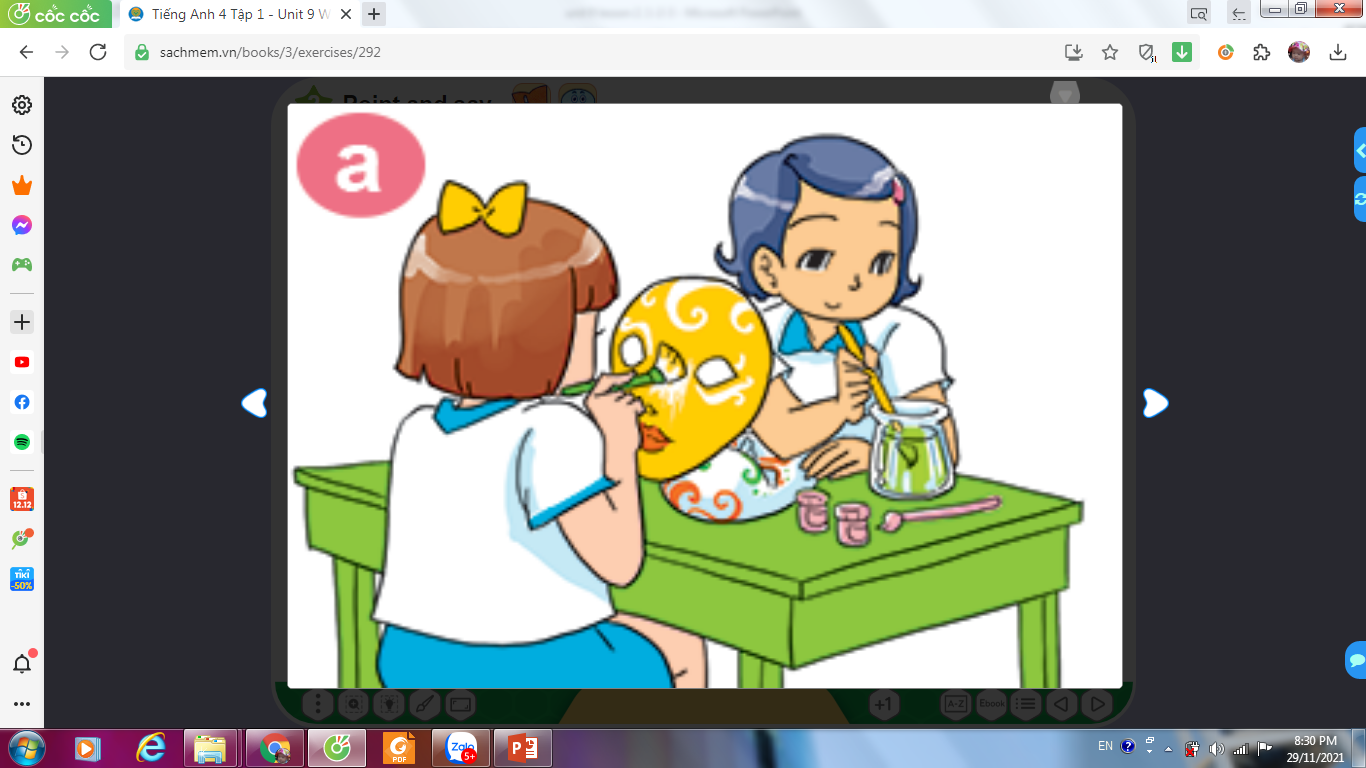 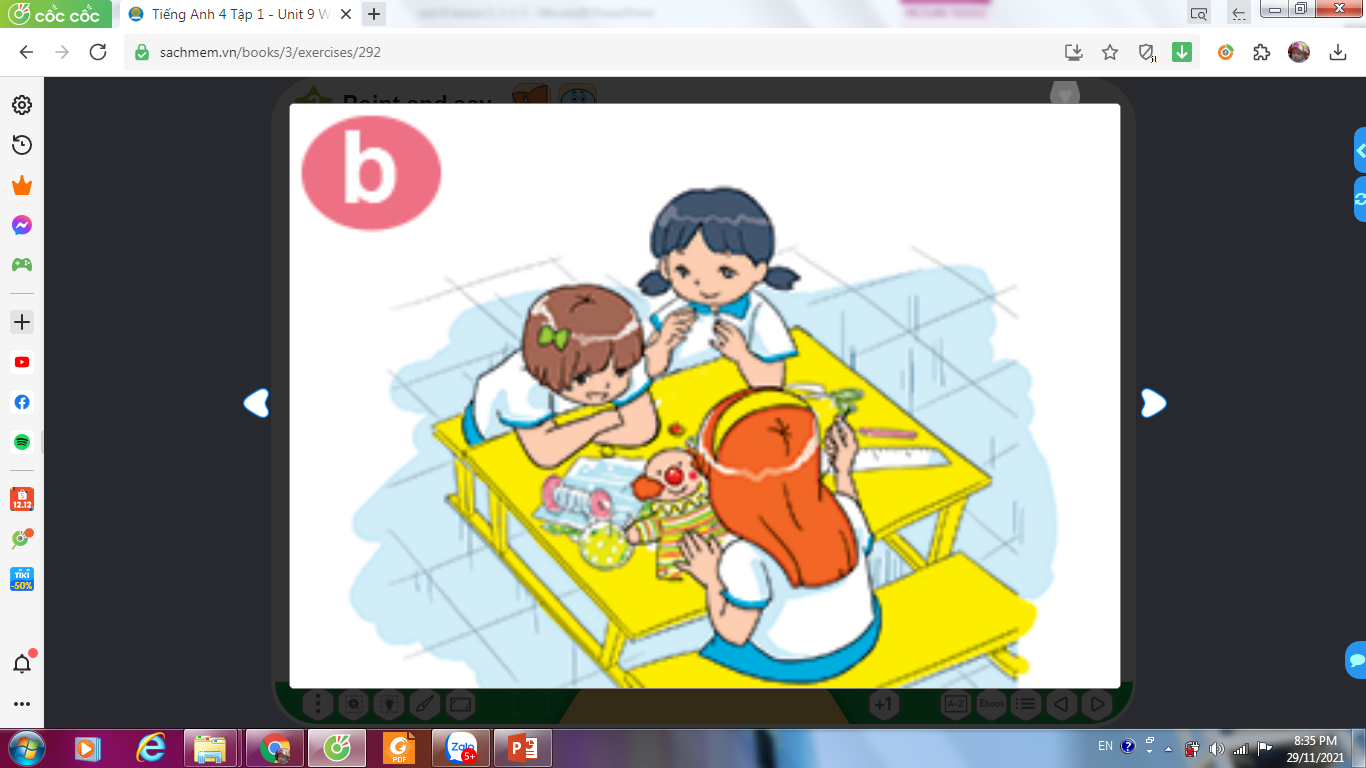 painting masks
making a puppet
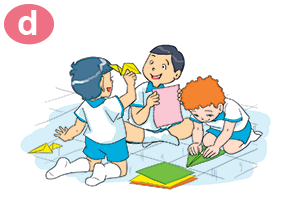 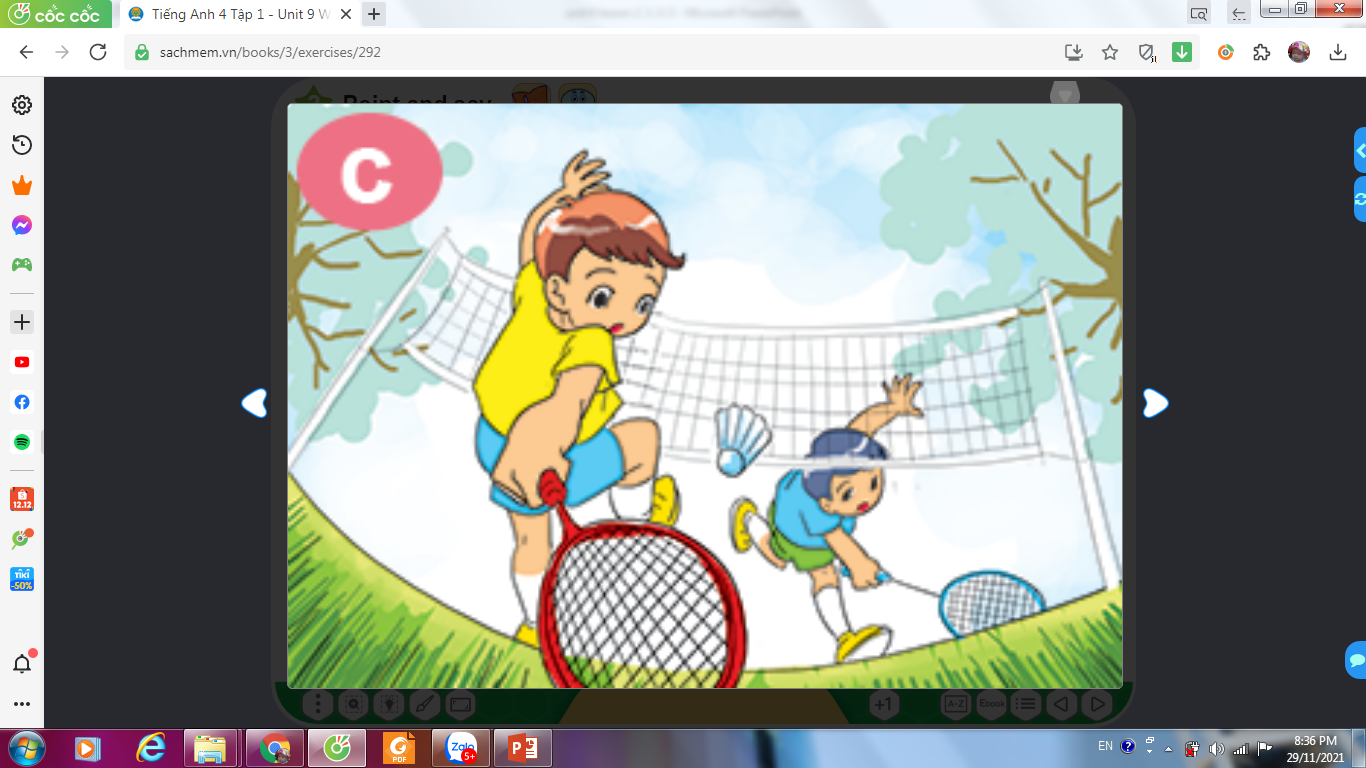 making paper planes
playing badminton
Let’s talk
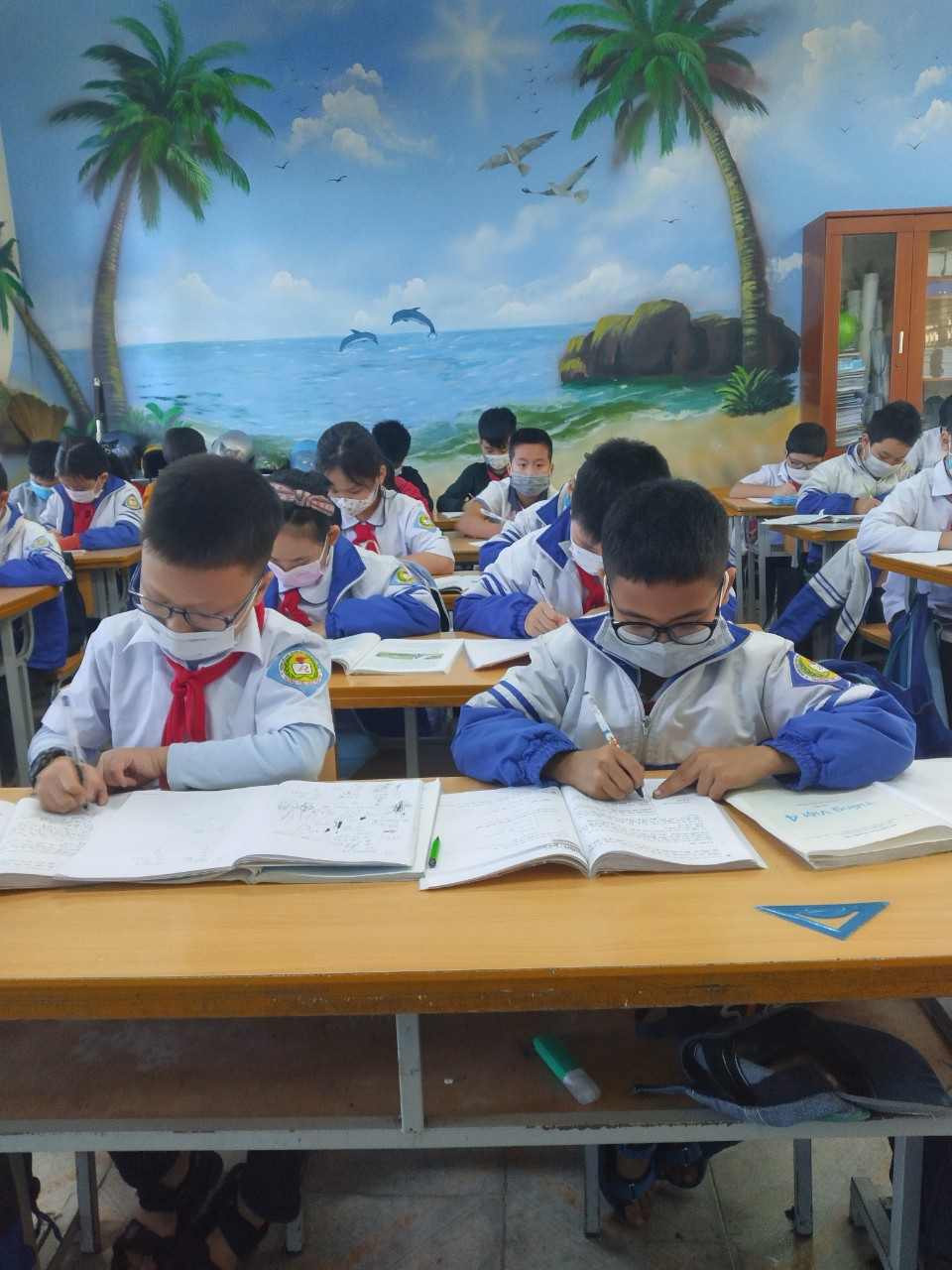 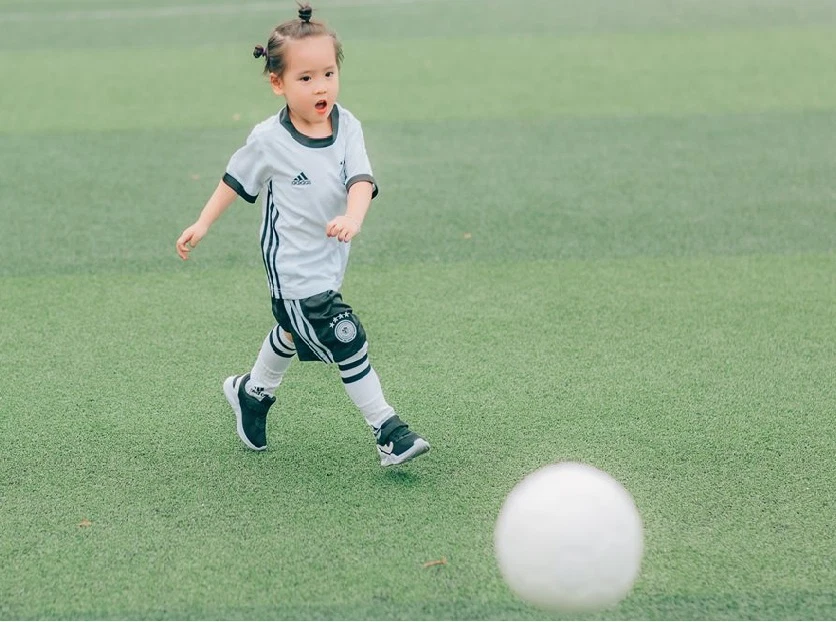 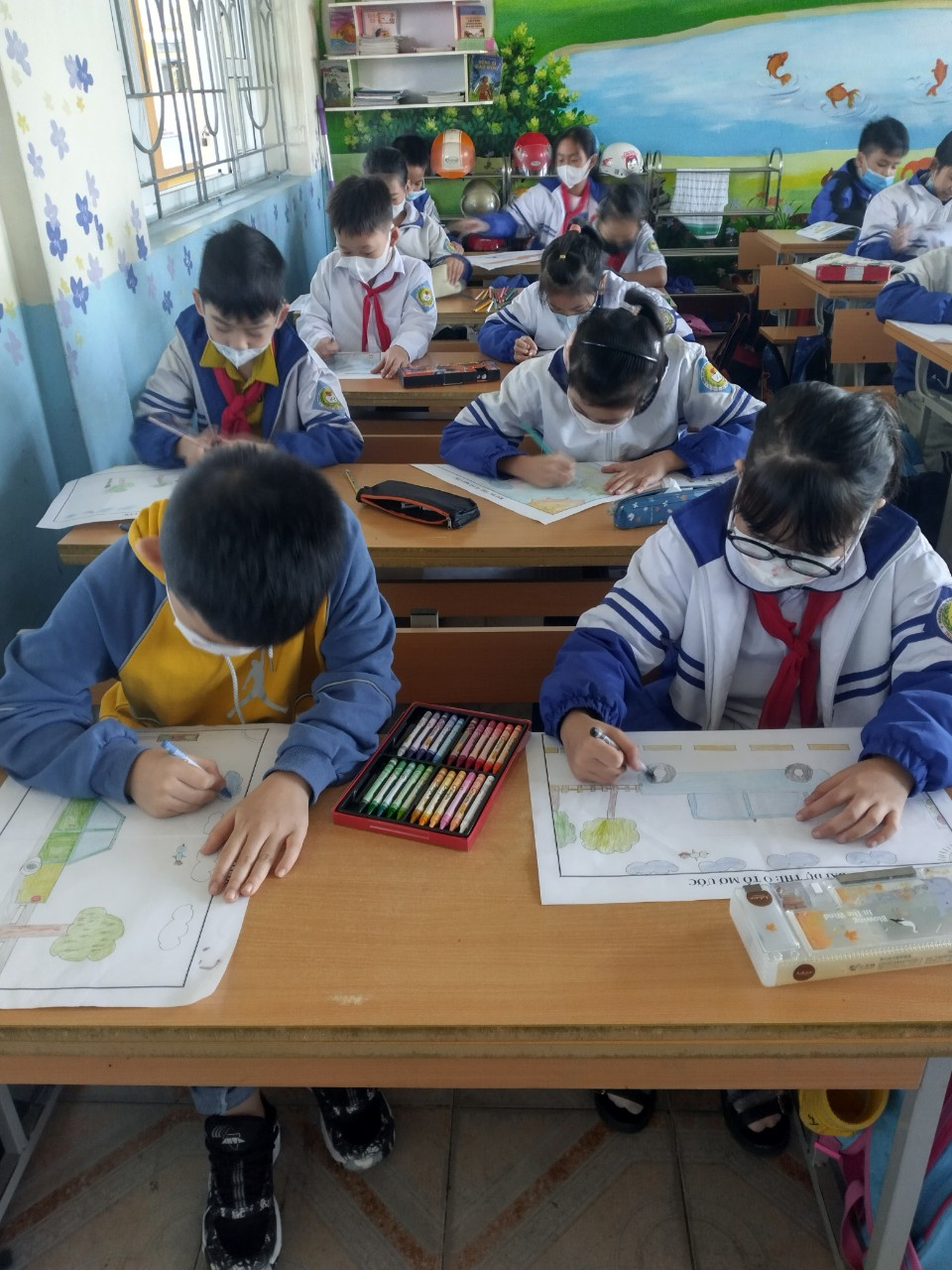 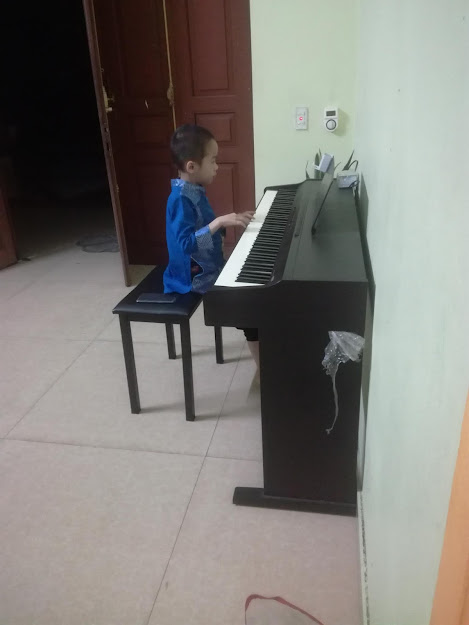 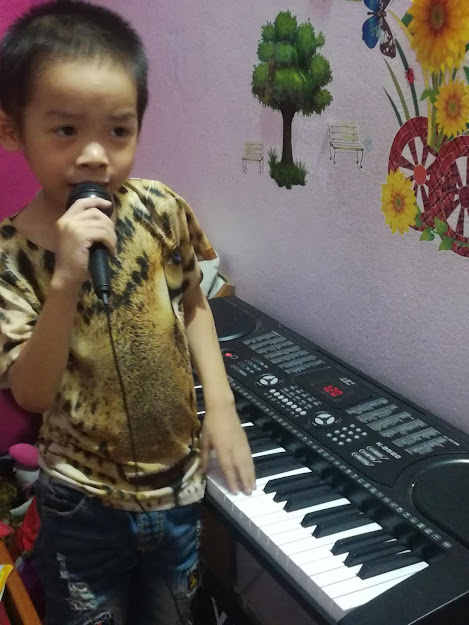 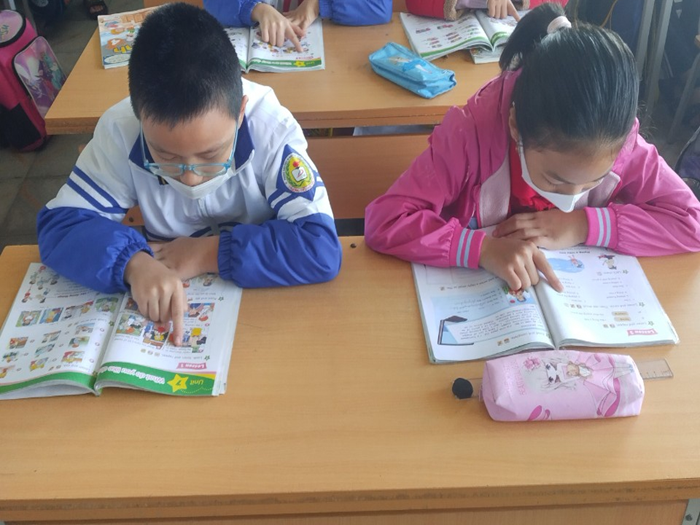 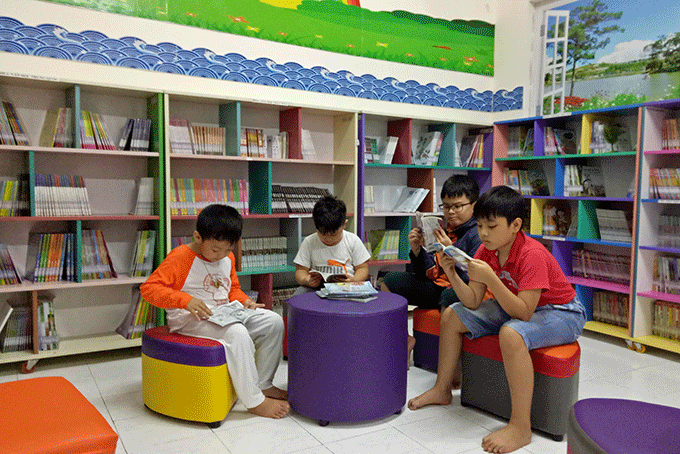 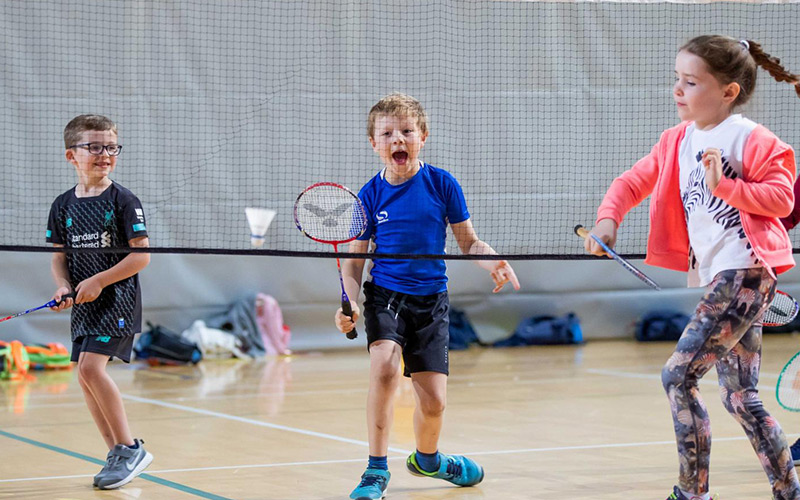